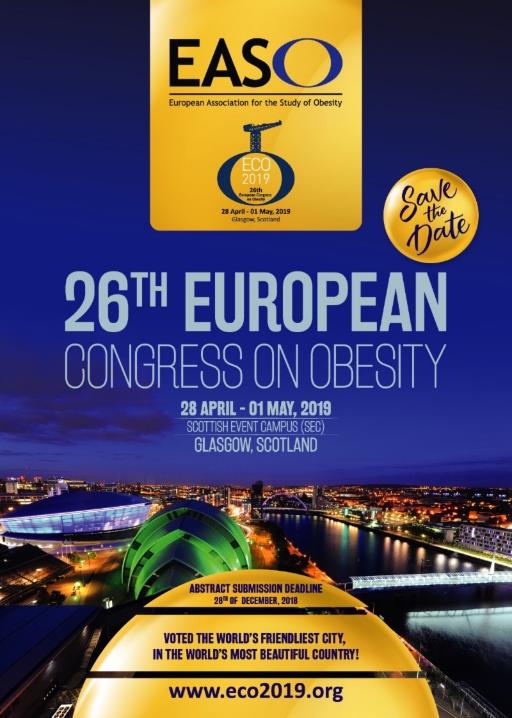 Media Report
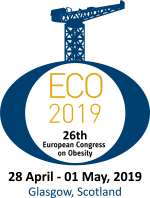 Background
Tony Kirby PR Ltd hired to provide media services for ECO since 2012
Substantial coverage obtained across Europe  and globally during this time
Newsletter service also provided to give delegates interesting material to read during the congress
Media highlights
For the third year in succession, a large group of UK national journalists attended the congress, due to the volume and quality of stories that had received in previous years.
Their widespread coverage has confirmed that although ECO may not be huge in terms of delegate numbers, it is firmly placed in the conference agenda of the main UK media.
Media highlights
This year's congress in Glasgow was very close to BBC Scotland, which meant that various BBC outlets could easily do interviews with key speakers
These included EASO President Dr Nathalie Farpour-Lambert, Local Chair Professor Mike Lean, and others.
Media highlights
The unusual start on a Sunday did not hinder coverage in any way. 
Dr Charlotte Hardman (University of Liverpool) appeared on national BBC Television, while other stories appeared in Sunday UK and international press.
BBC News
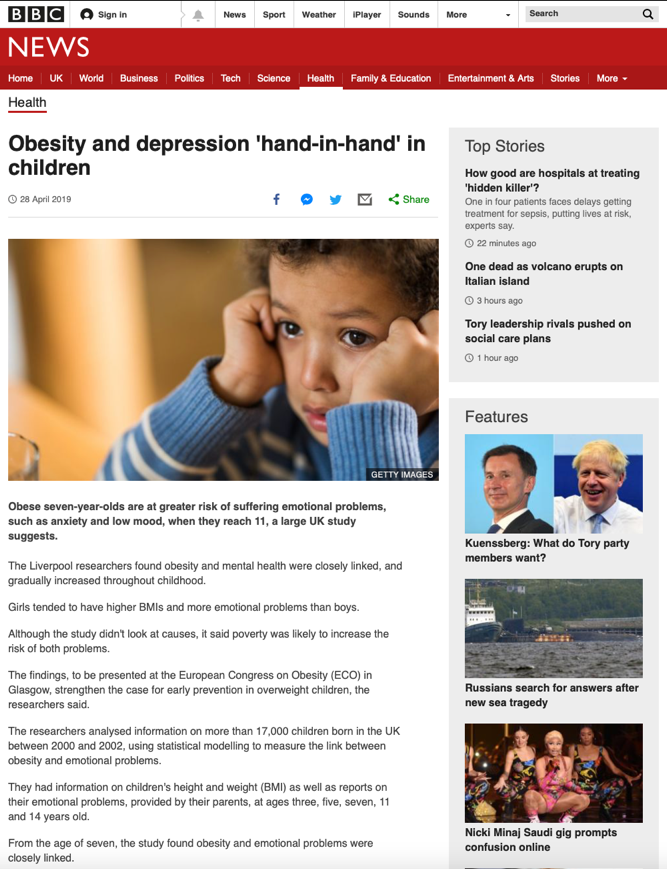 The Sunday Times
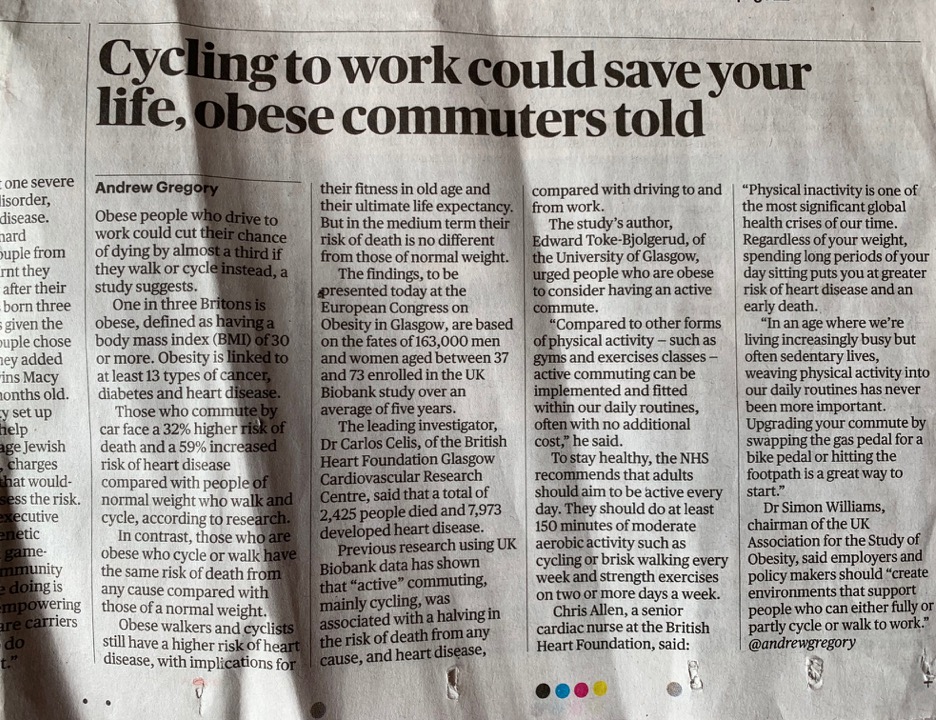 The Sunday Telegraph
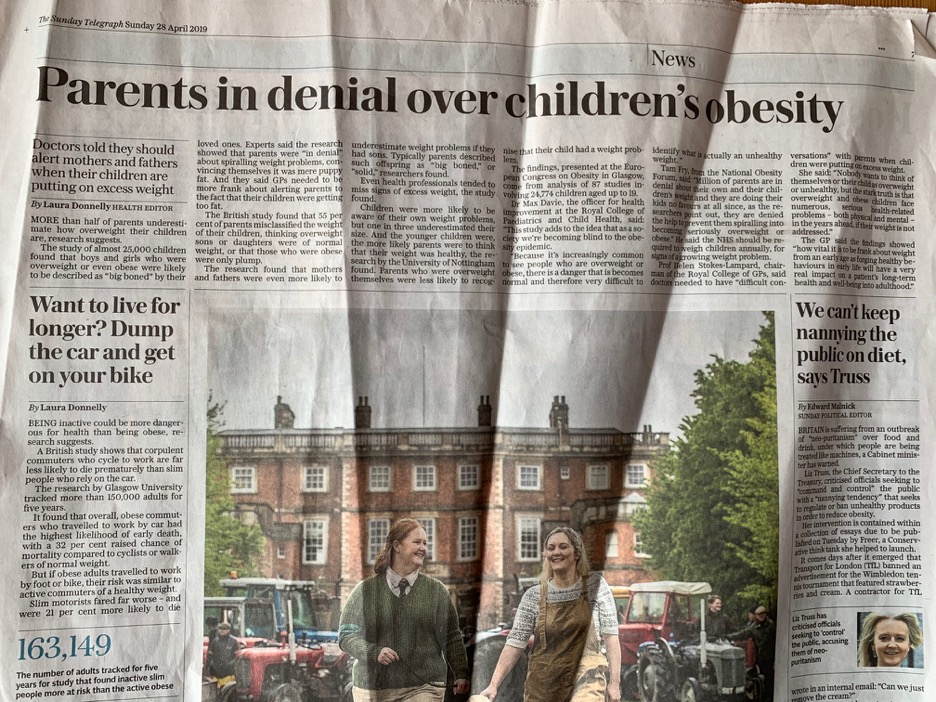 The Observer
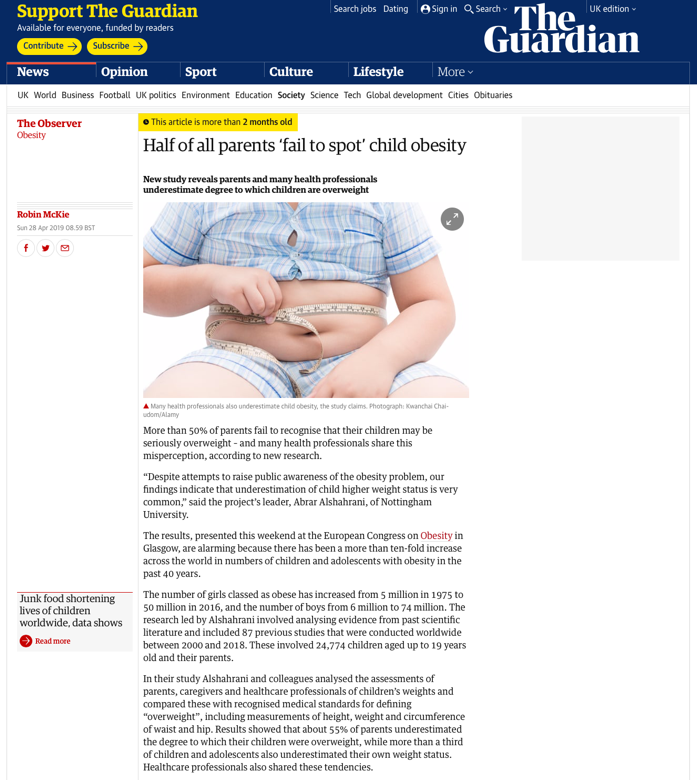 Daily Mail
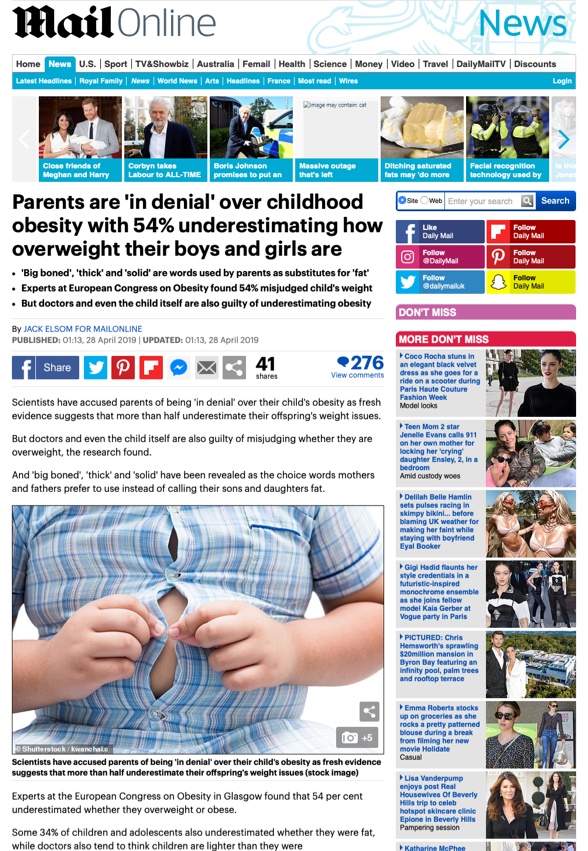 Medscape
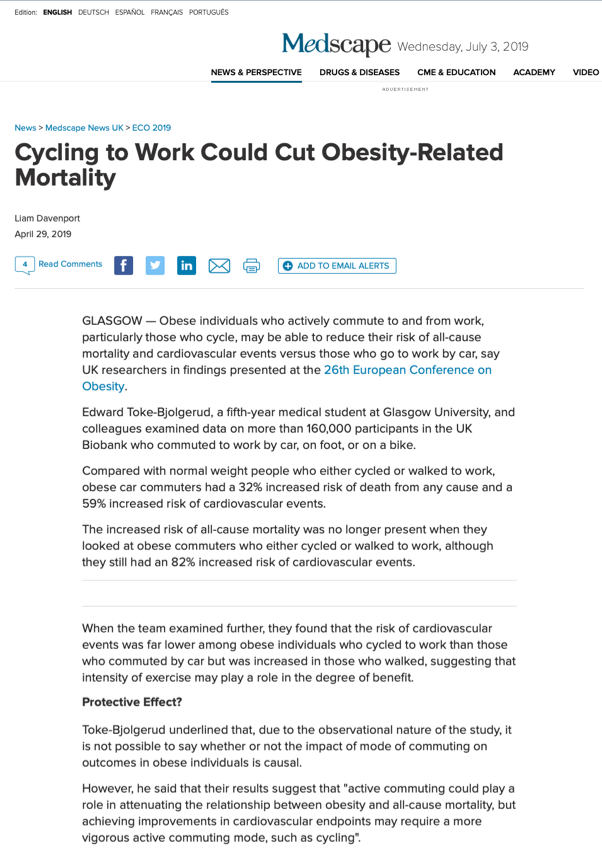 Hindustan Times
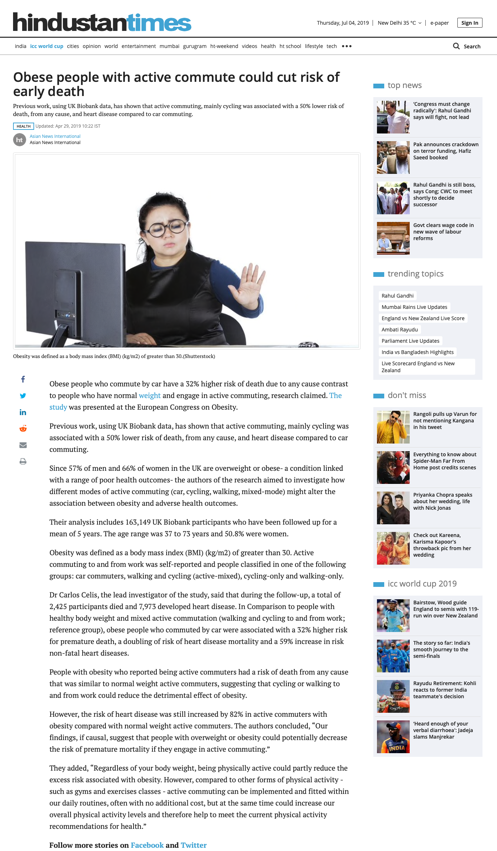 Forbes
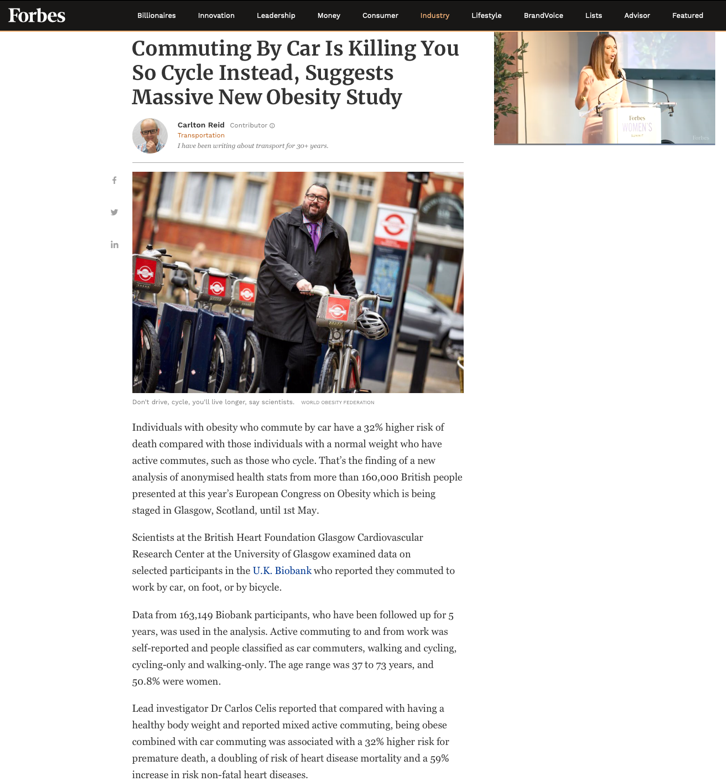 Yahoo! News
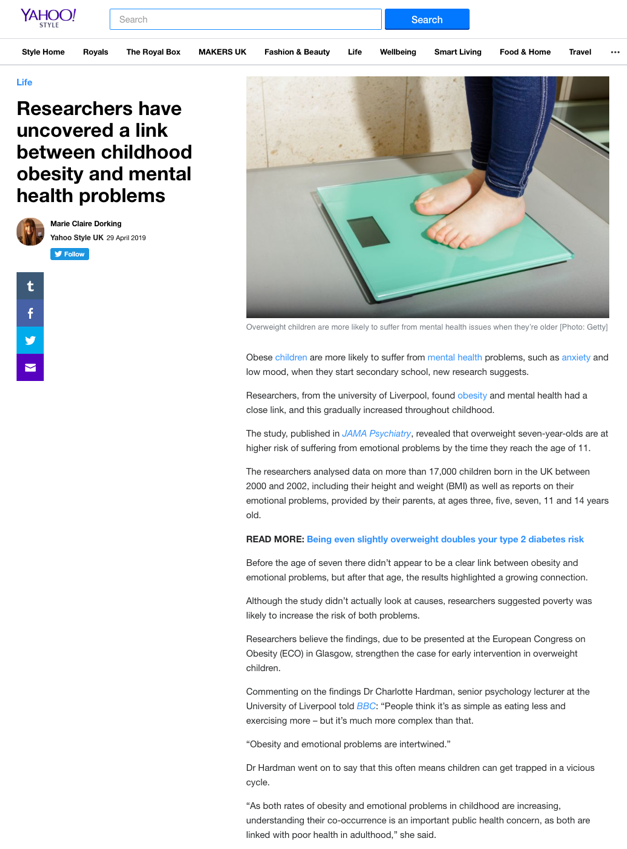 Media highlights
Coverage on Monday 29 April was among the best ever received by the congress, with three UK national newspapers covering the obesity outcomes study 
Other stories also received pick-up around the world, with copy from the Press Association news agency also reaching UK and international outlets
Daily Mirror
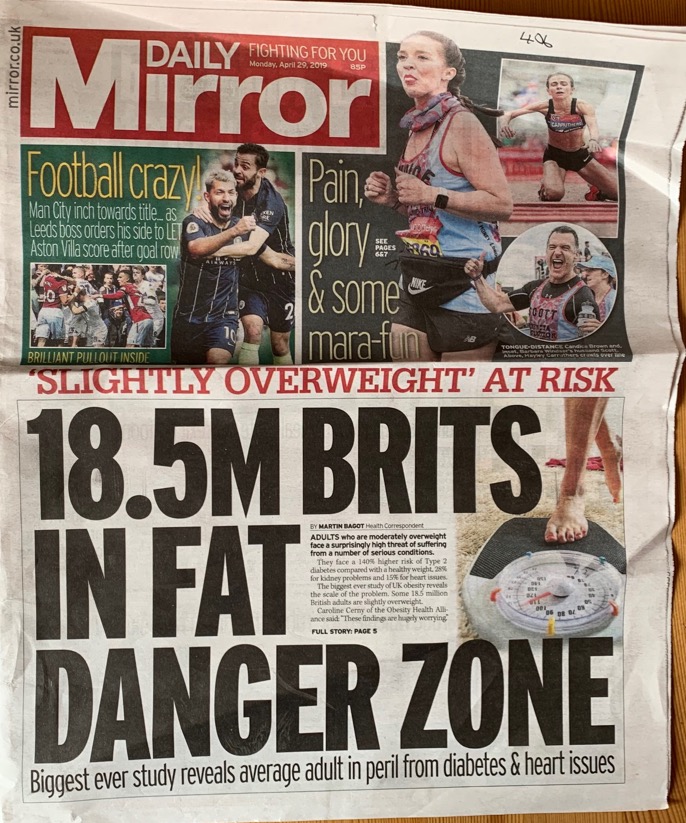 BBC News
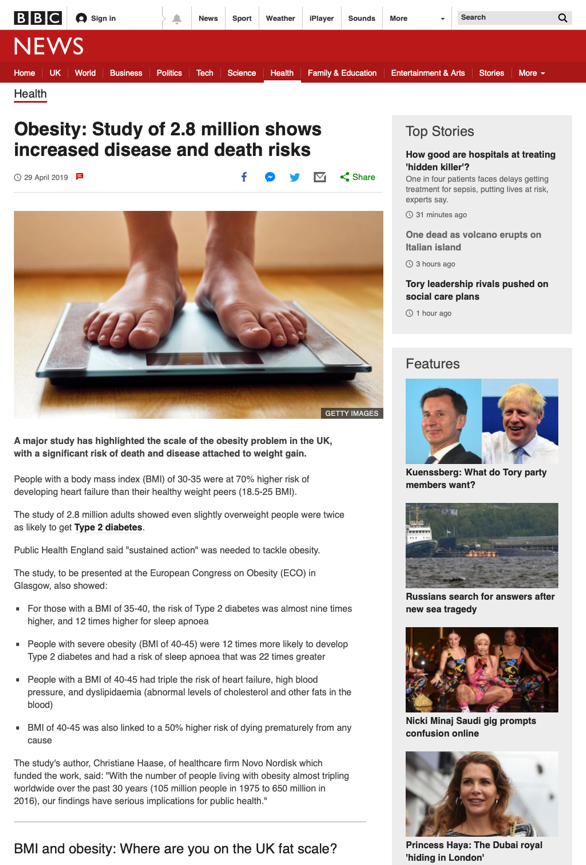 Daily Mail
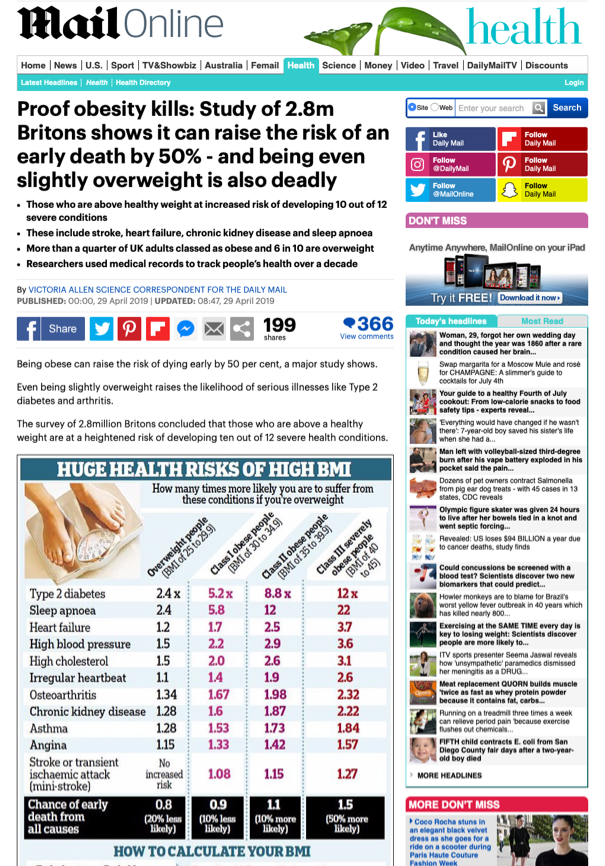 Sky News
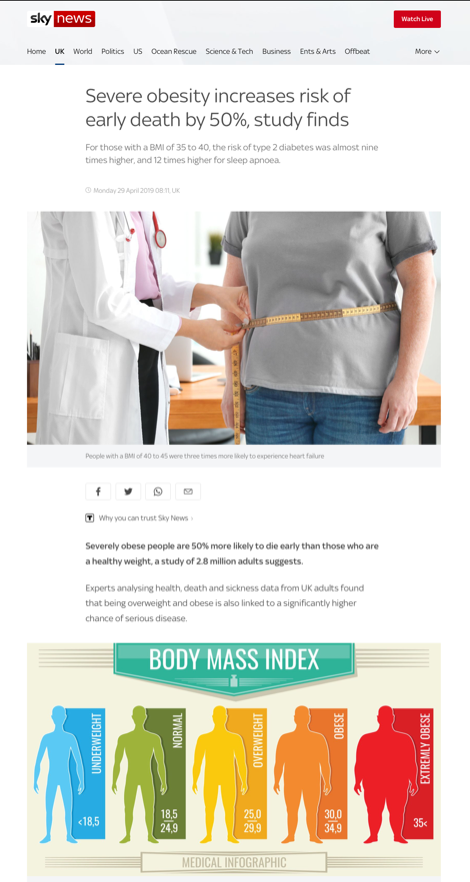 Media highlights
There was extensive coverage of an abstract not covered in the press releases, on a swallowable gel pill that fills the stomach to combat obesity (a late breaking abstract)
Yahoo! News
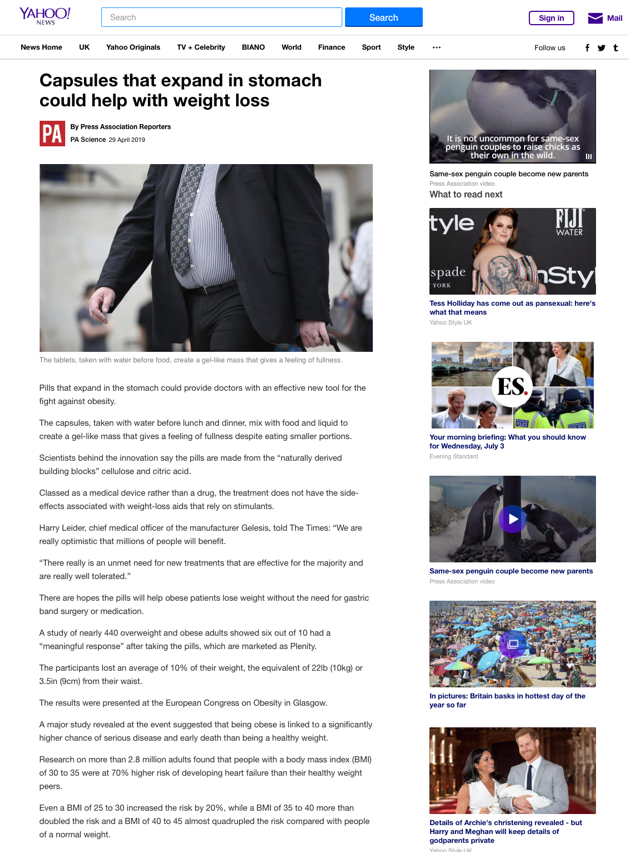 The Guardian
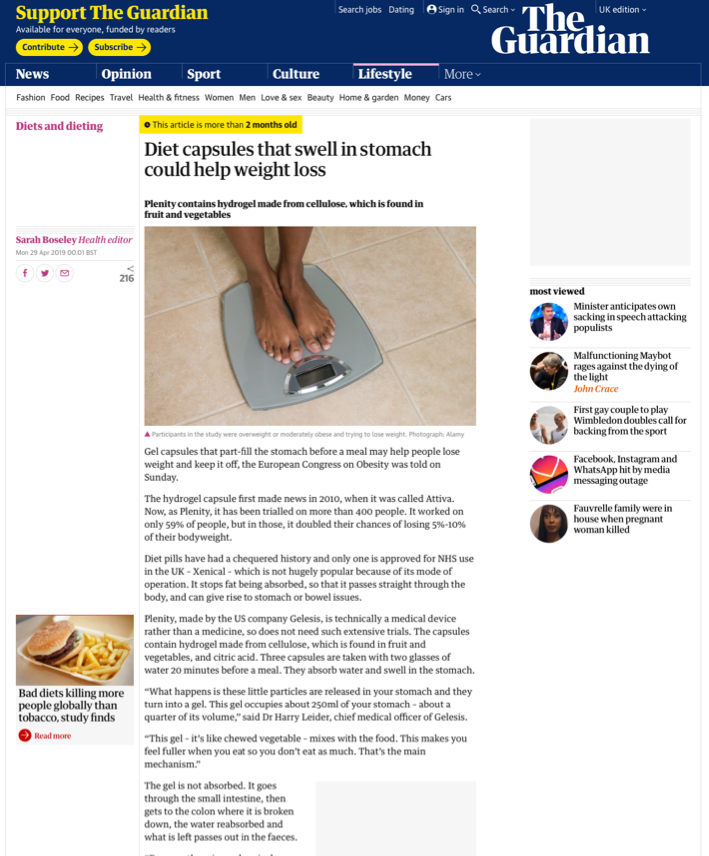 The Times
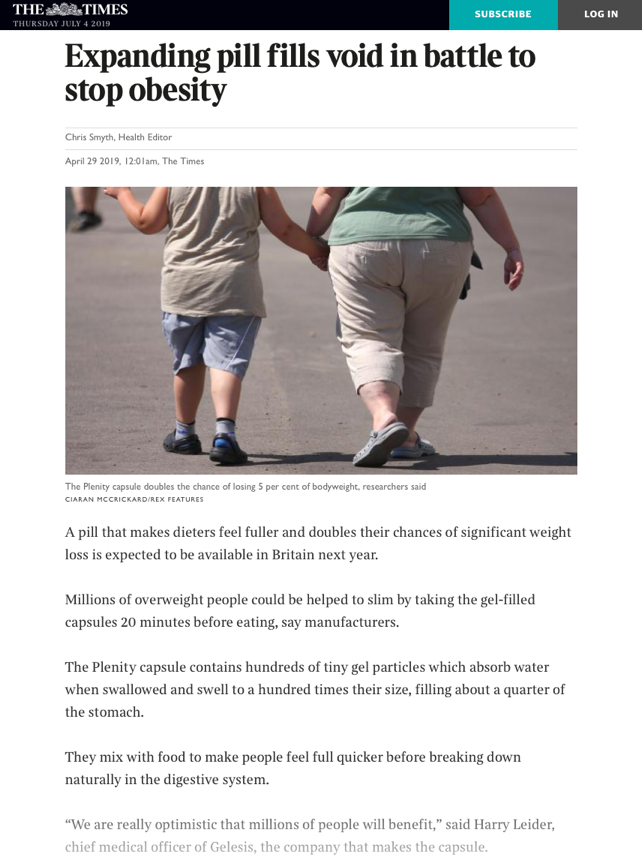 CNN
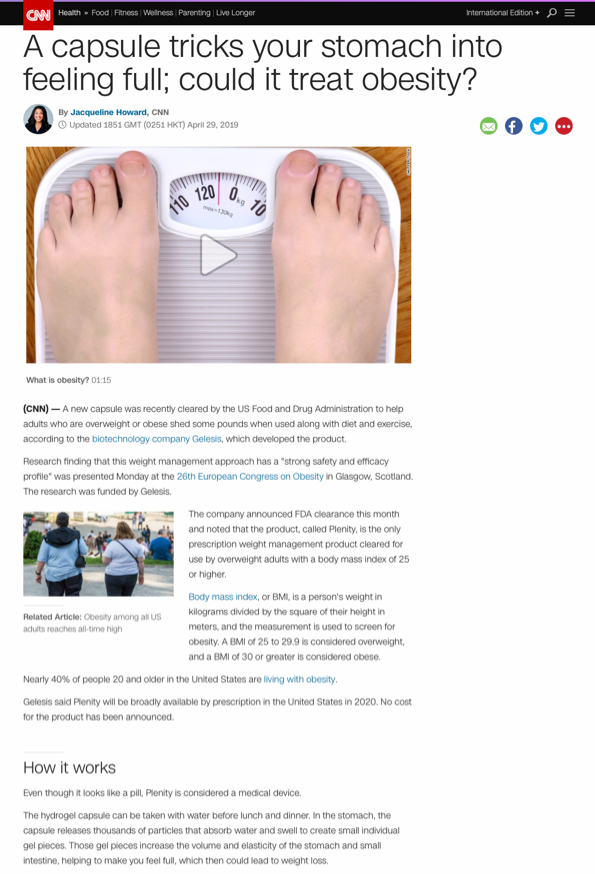 Gulf Digital News
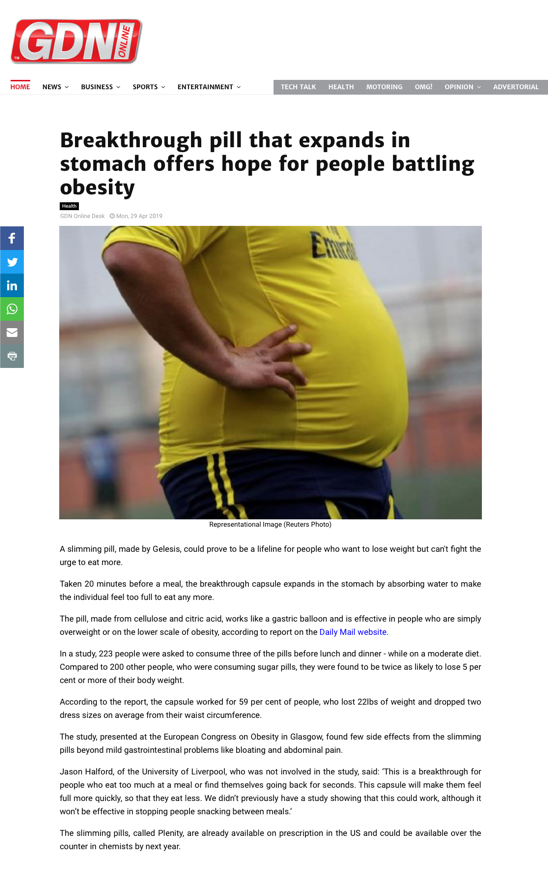 Media highlights
Reducing sugar in tea was an abstract covered by the Press Association, which also received extensive coverage:
BBC News
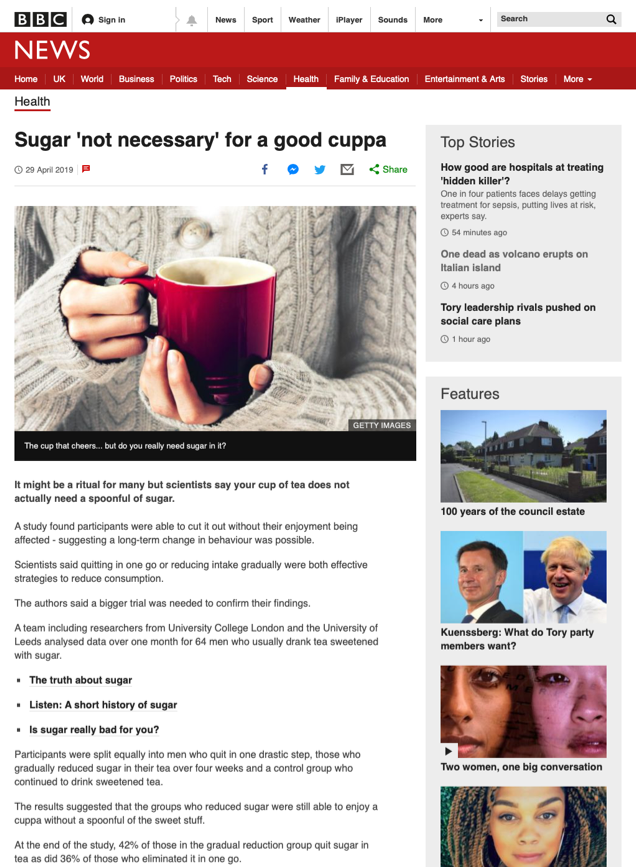 The Independent
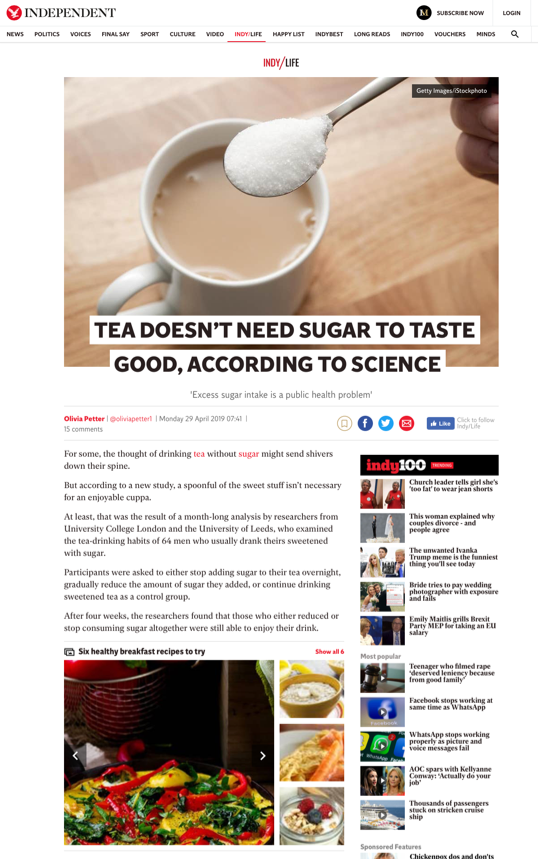 ITV
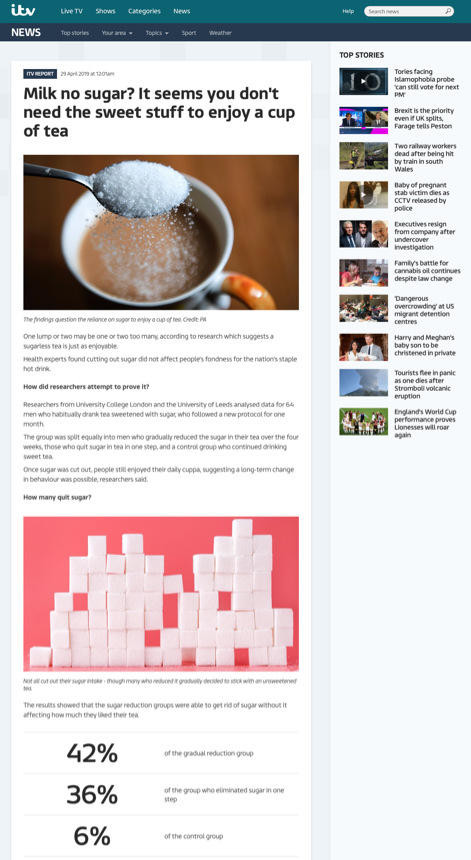 Media highlights
PA newswire story - Kidney cancer risk for tall, heavy kids
Independent Online (South Africa)
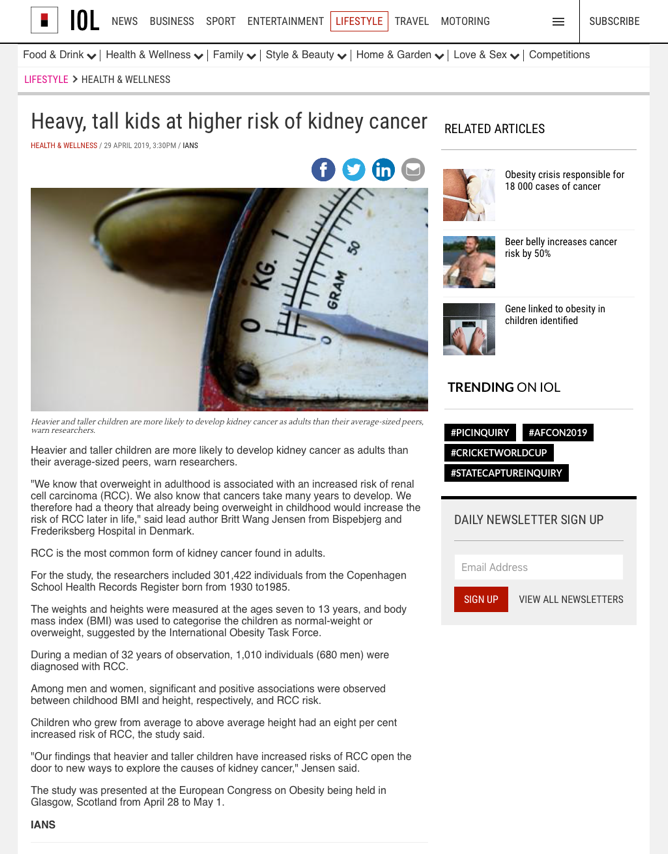 Times of India
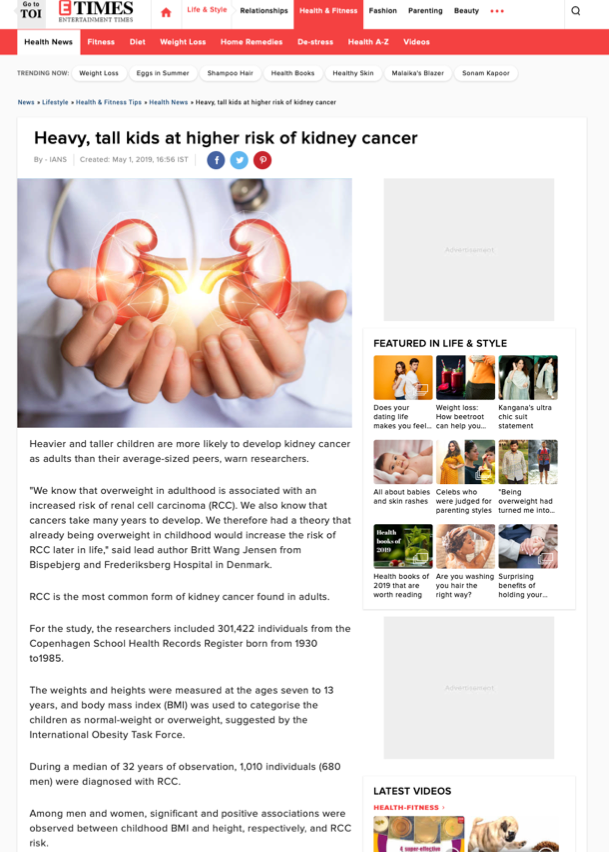 Media highlights
BMI not measured enough in GP surgeries
The Scotsman
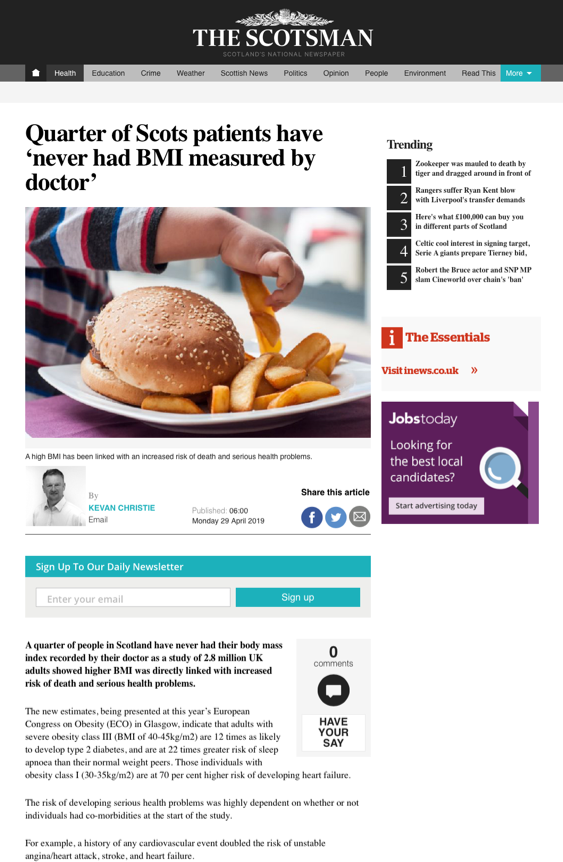 Media highlights
On Tuesday April 30, the new research presented by WHO on breastfeeding and its link to child obesity was covered globally, by journalists present at the congress and also by the AFP and PA newswires.
Daily Mail
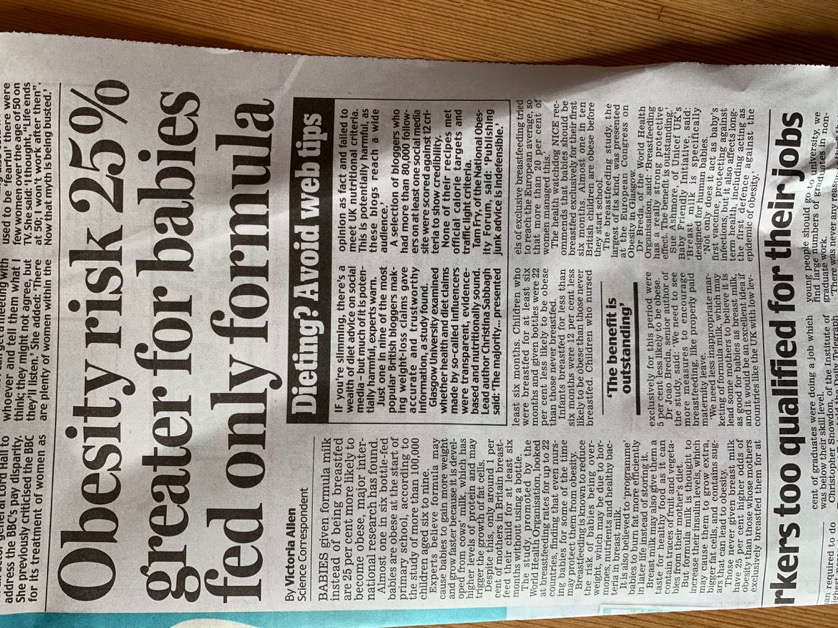 The Daily Telegraph
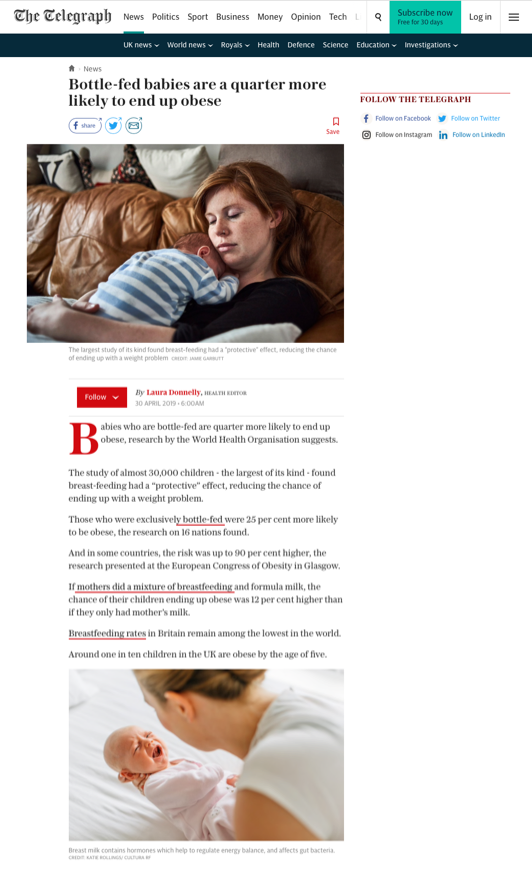 The Guardian
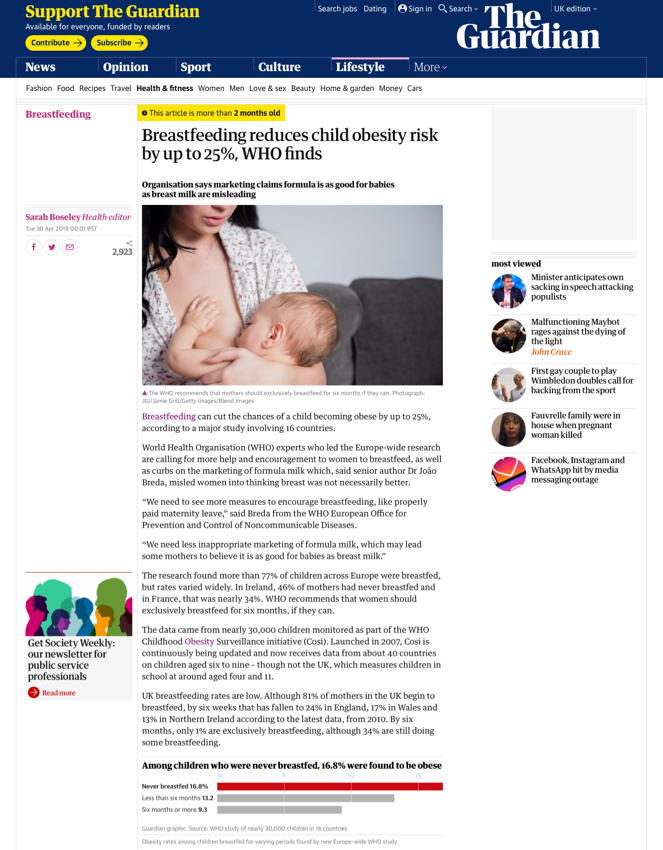 The Sun
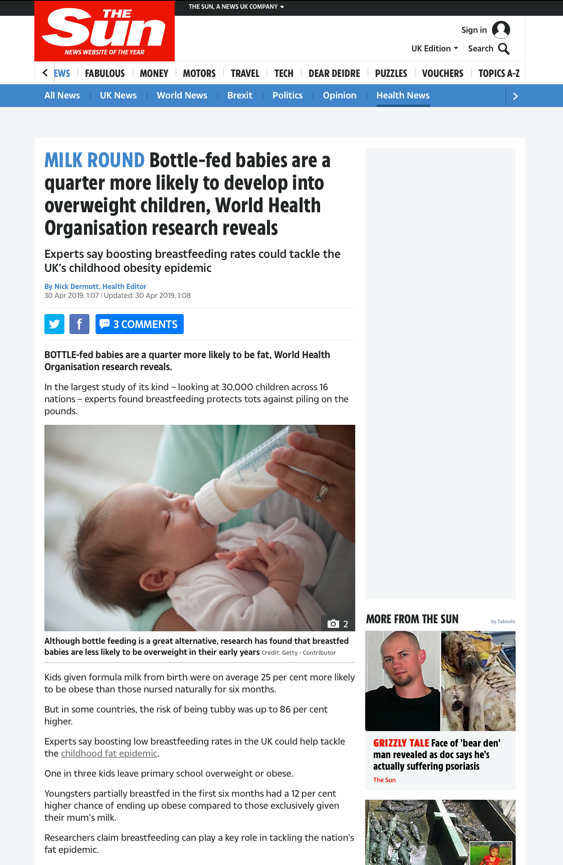 News.com.au (Australia)
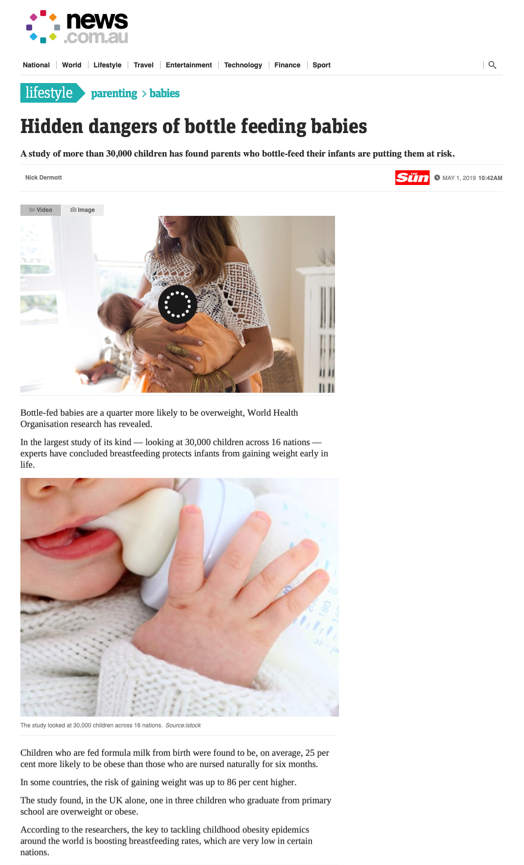 Globo News (Brasil)
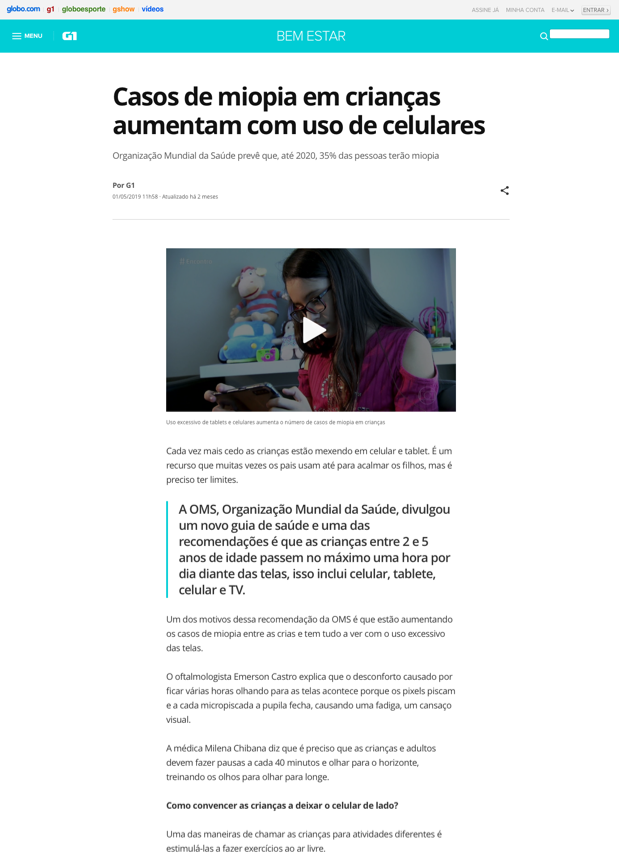 Diario de Noticias (Portugal)
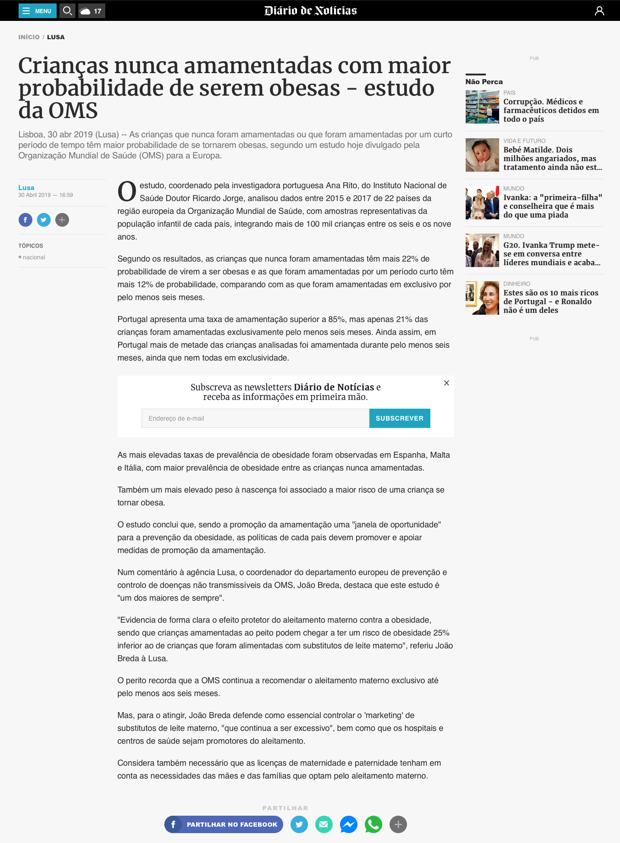 Media highlights
Social media influencers
Sky News
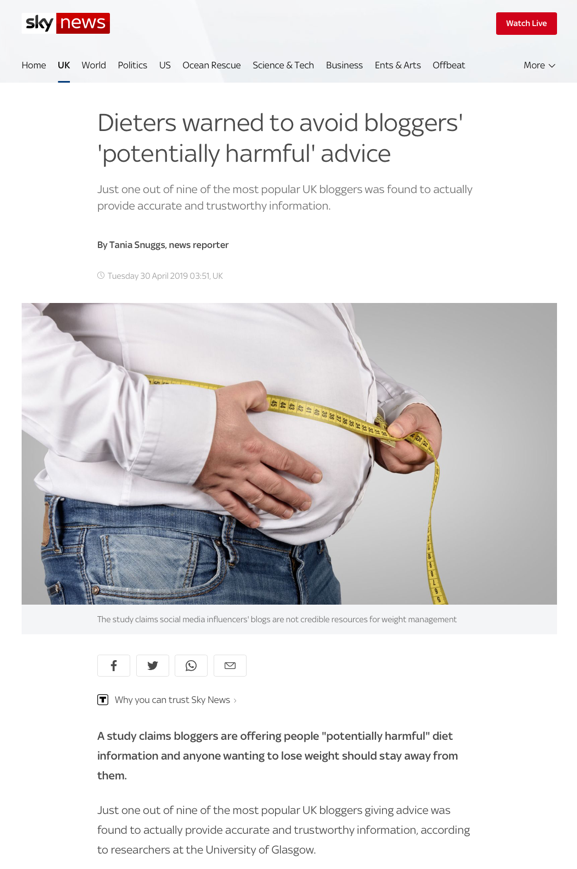 Medscape
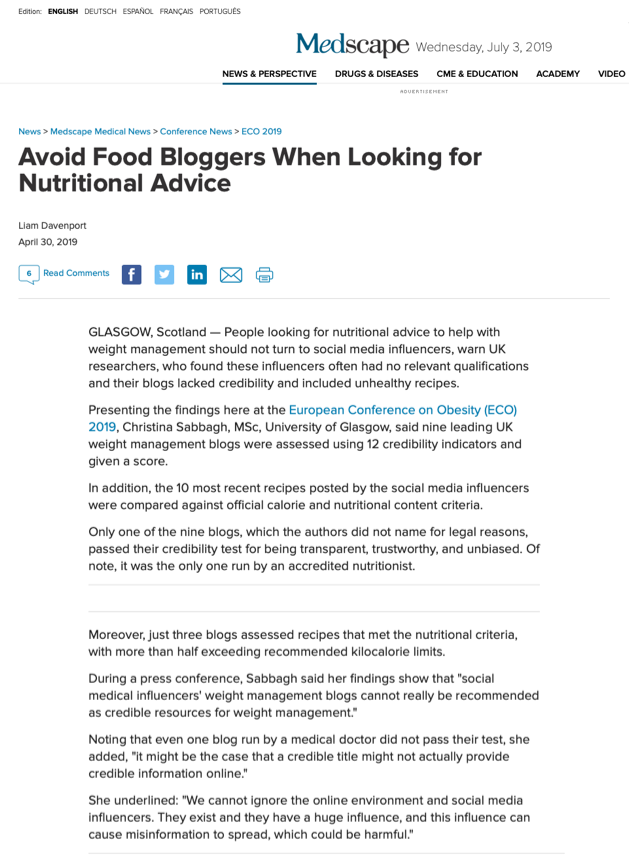 Media highlights
Obesity rate in pregnant women doubles at Scottish hospital
AOL.co.uk
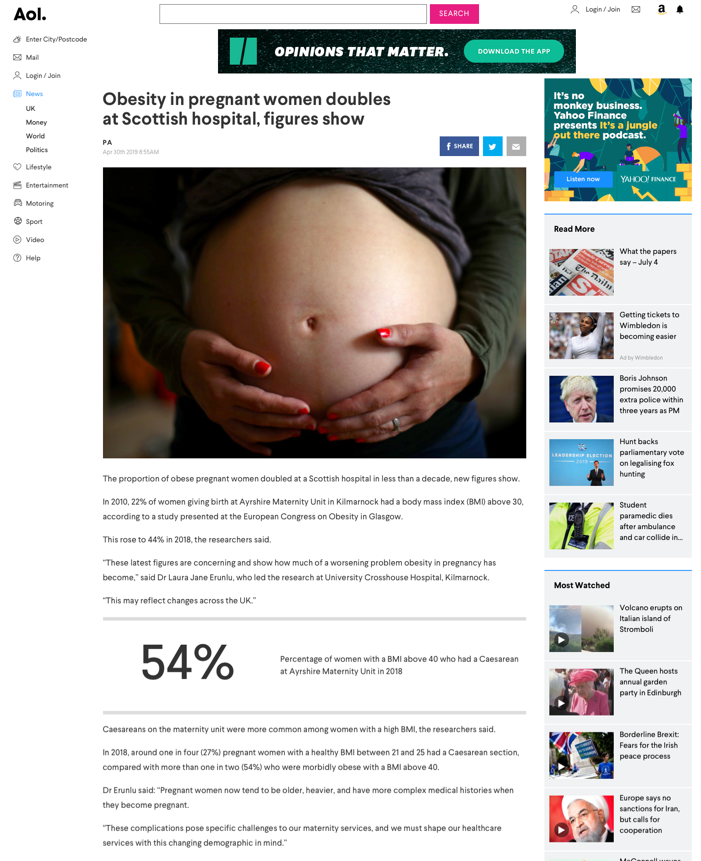 ITV
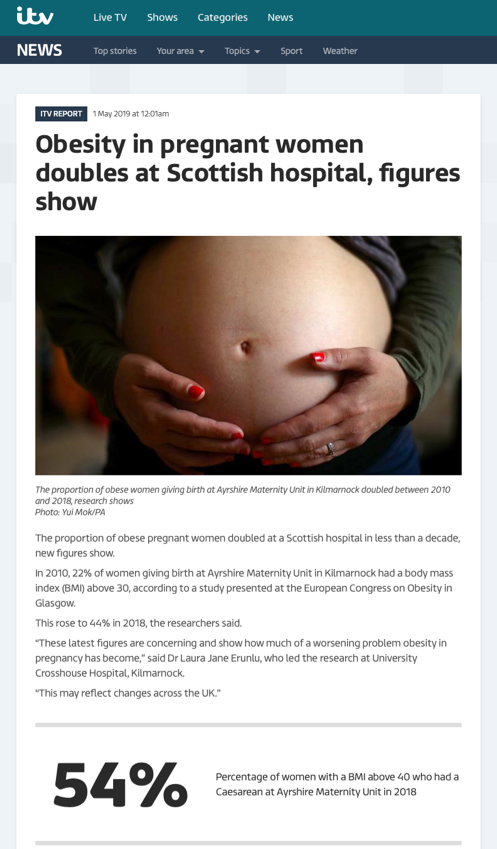 The Times
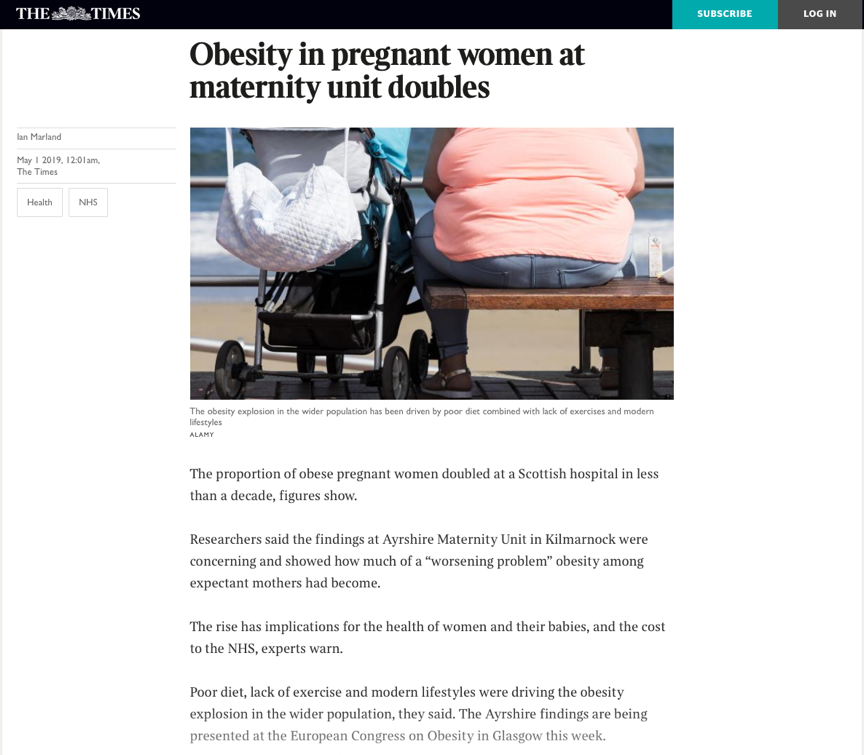 Nursing Times
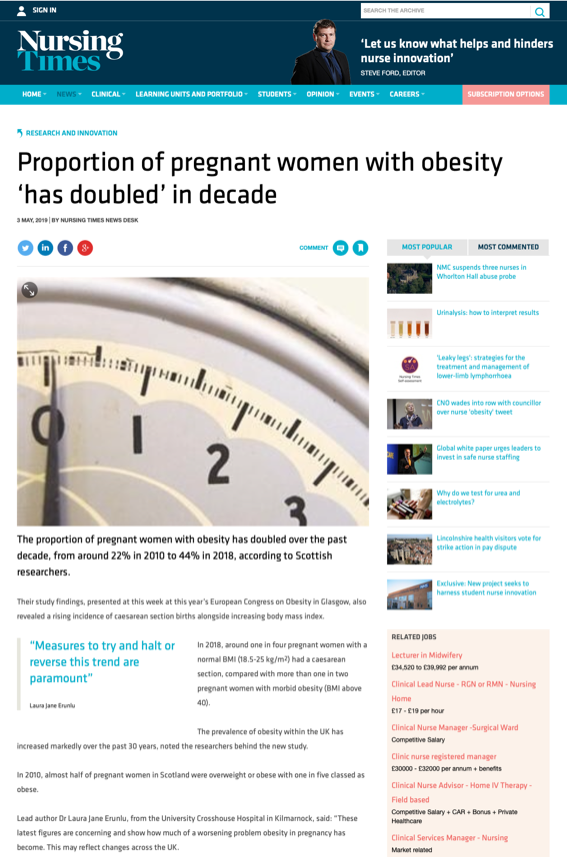 Media highlights
Eating rice to tackle obesity
Bloomberg News (Press Association)
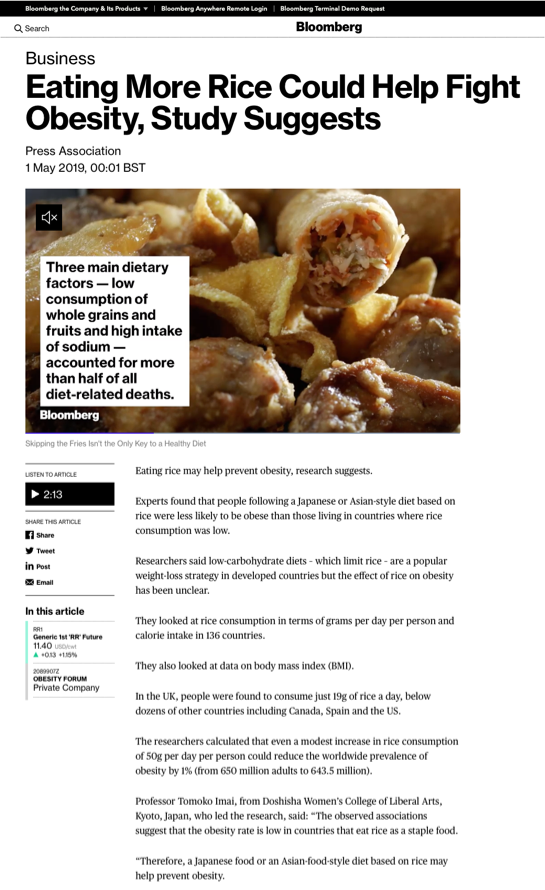 The Hindu
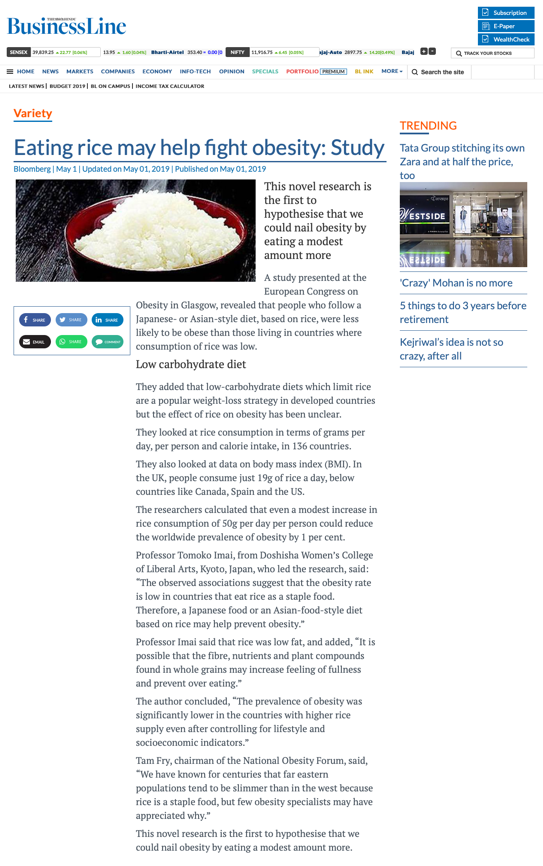 Japan Times
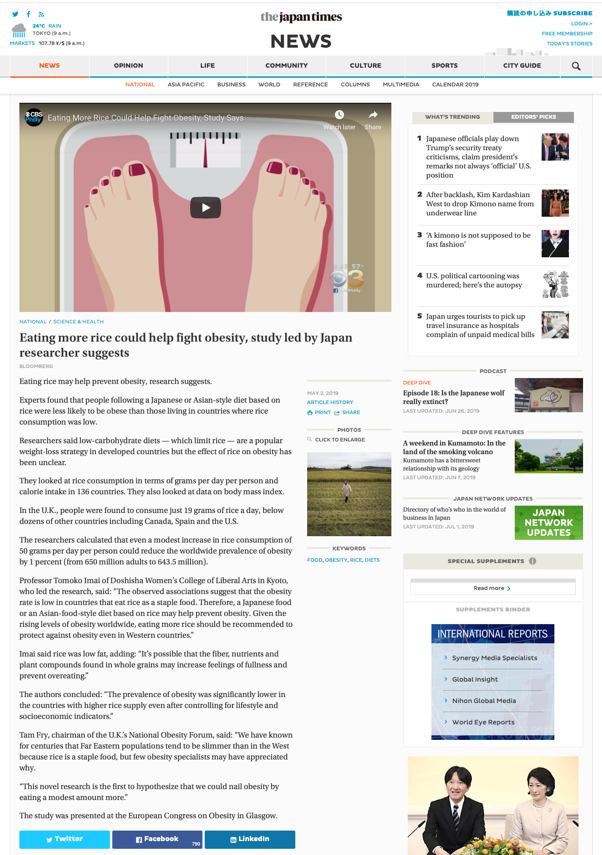 CTV News (Canada)
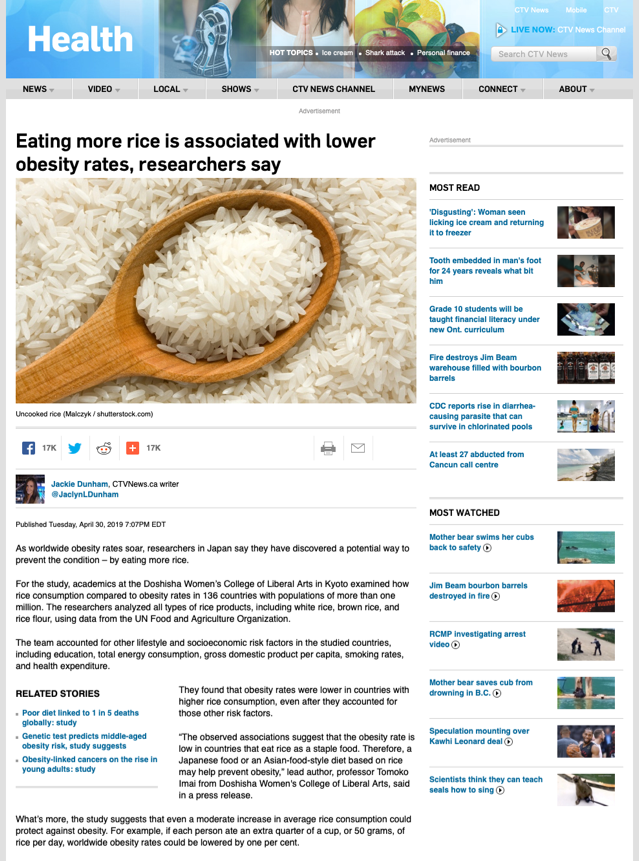 Straits Times (Singapore)
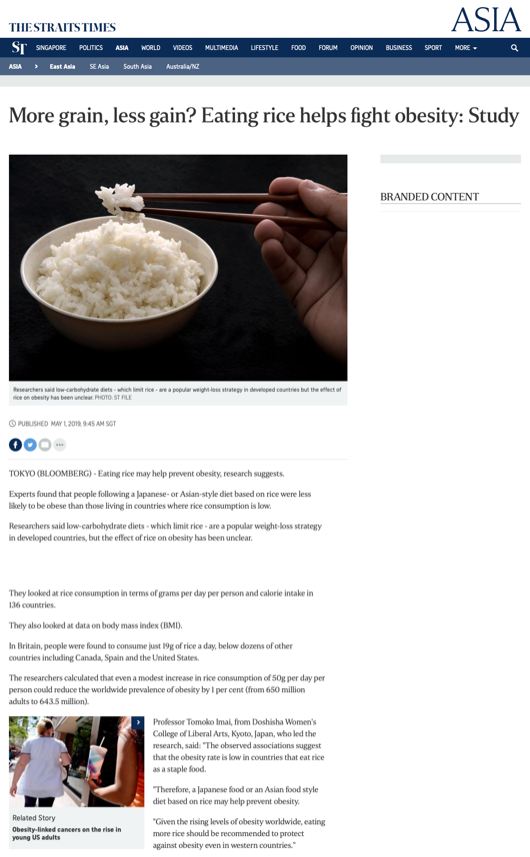 Irish Examiner
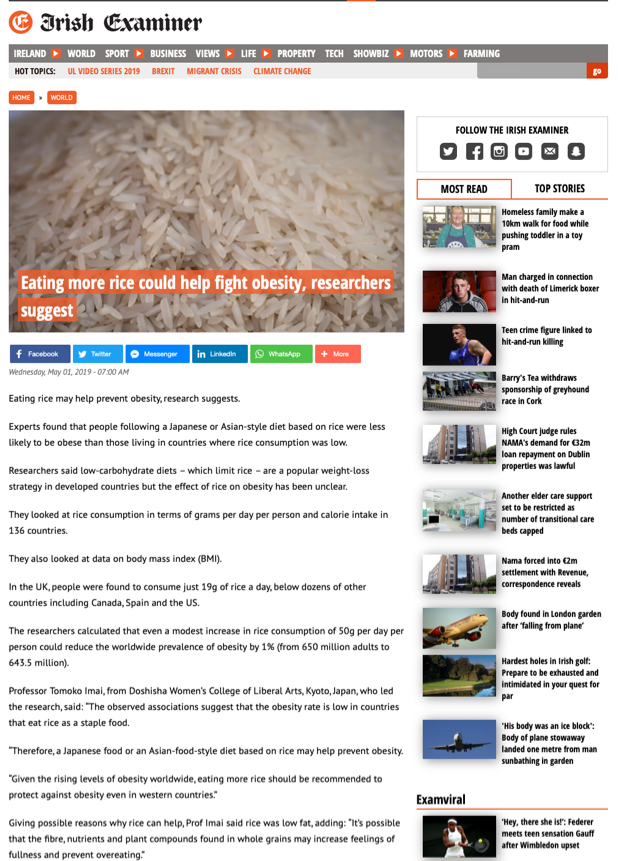 South China Morning Post
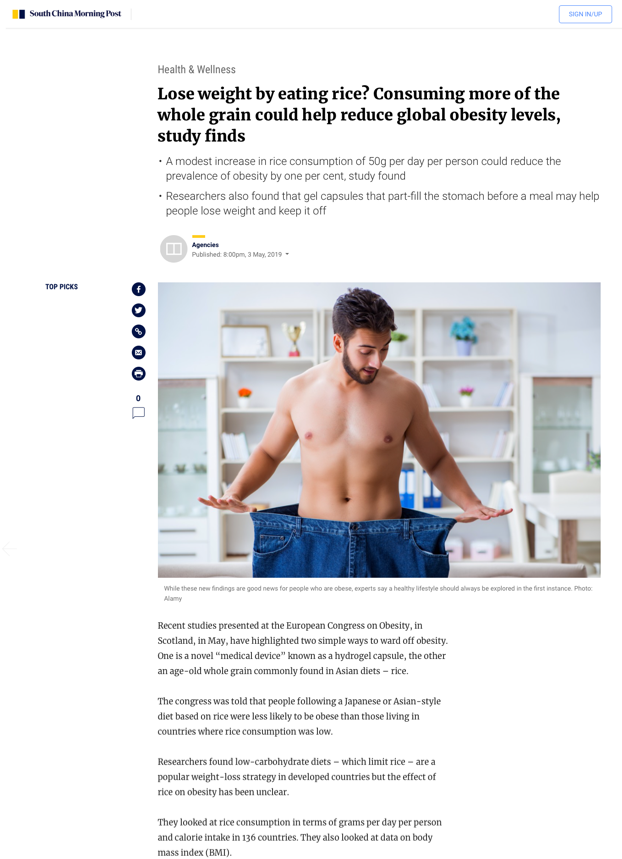 Times of India
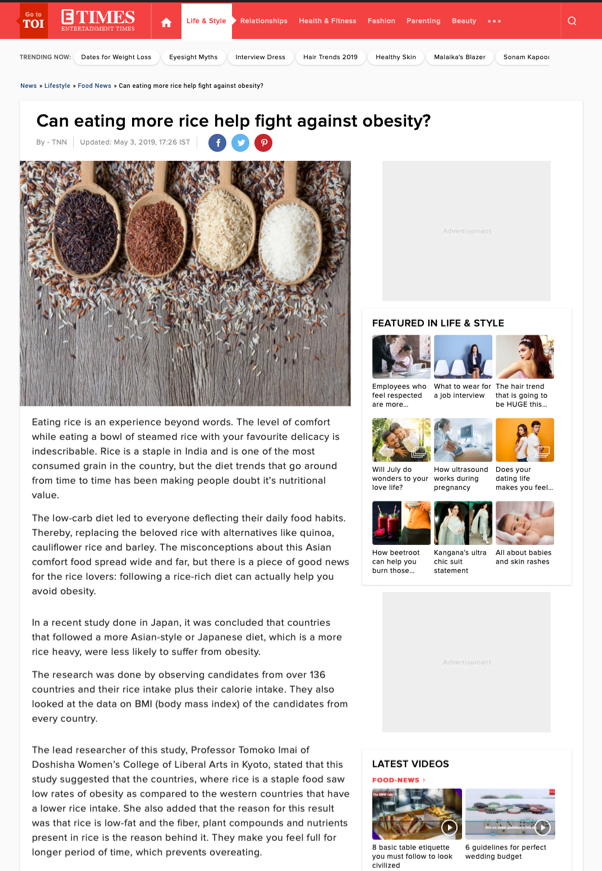 Media highlights
Phenolic acid and breast cancer
Daily Mail
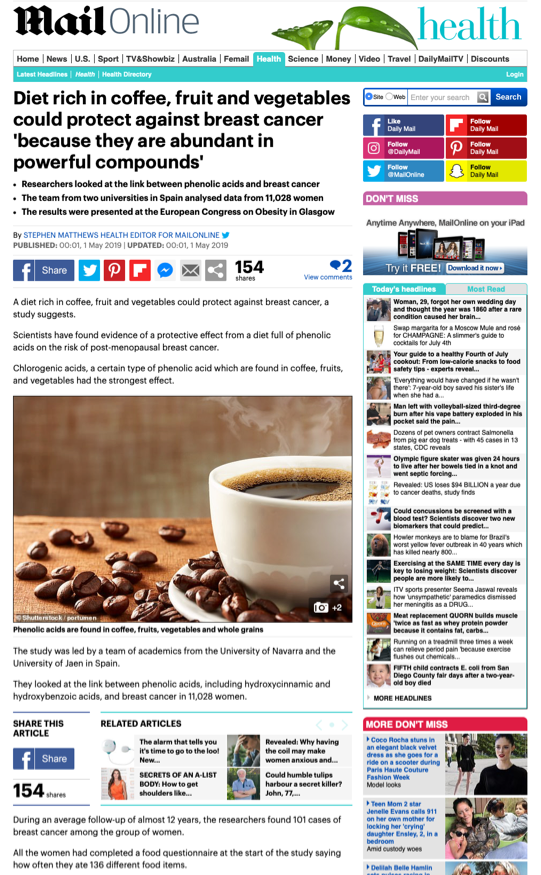 Sky News
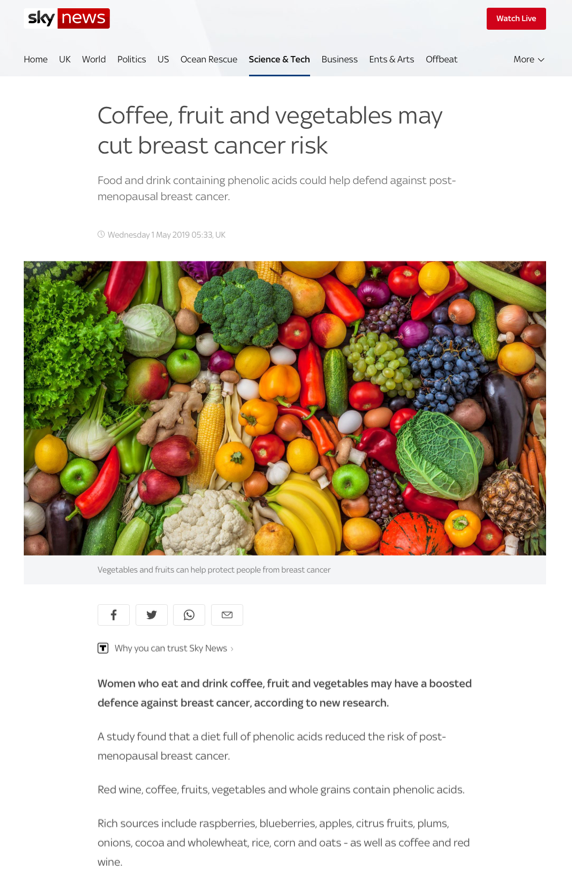 Media highlights
Controlling obesity and preventing premature deaths (NOVO)
The Guardian
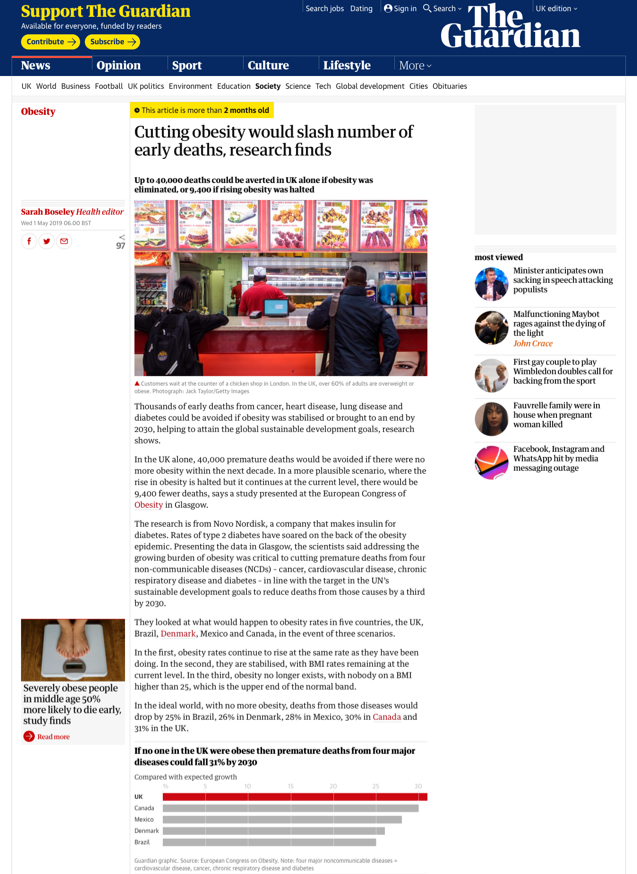 Daily Mail
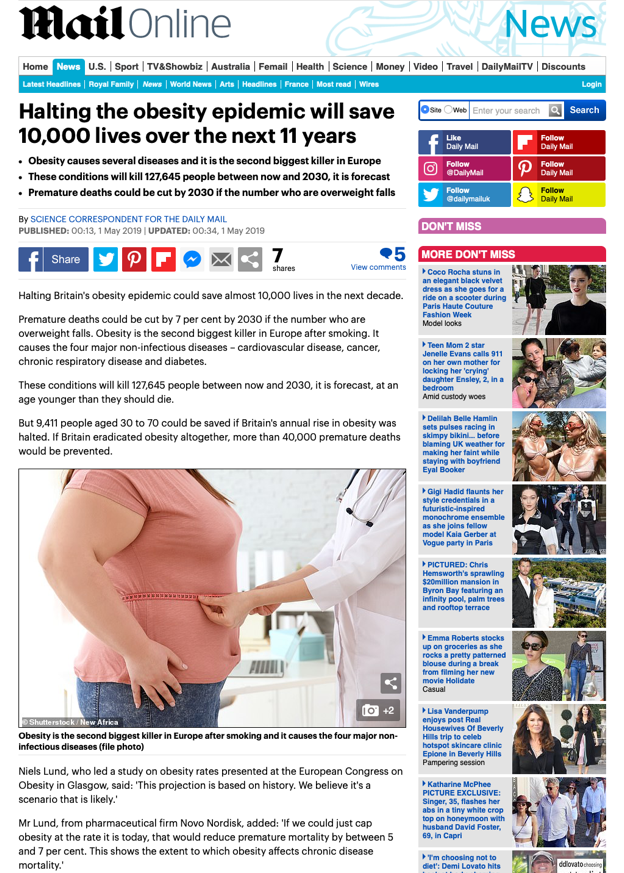 Media highlights
PA newswire story – Leeds becomes first city in UK to lower its childhood obesity rate
Yorkshire Evening Post
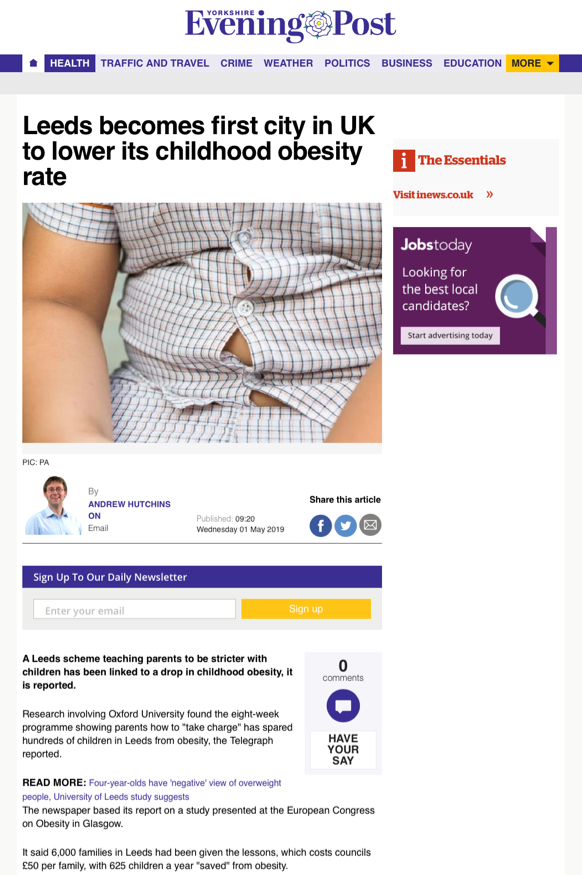 The Telegraph
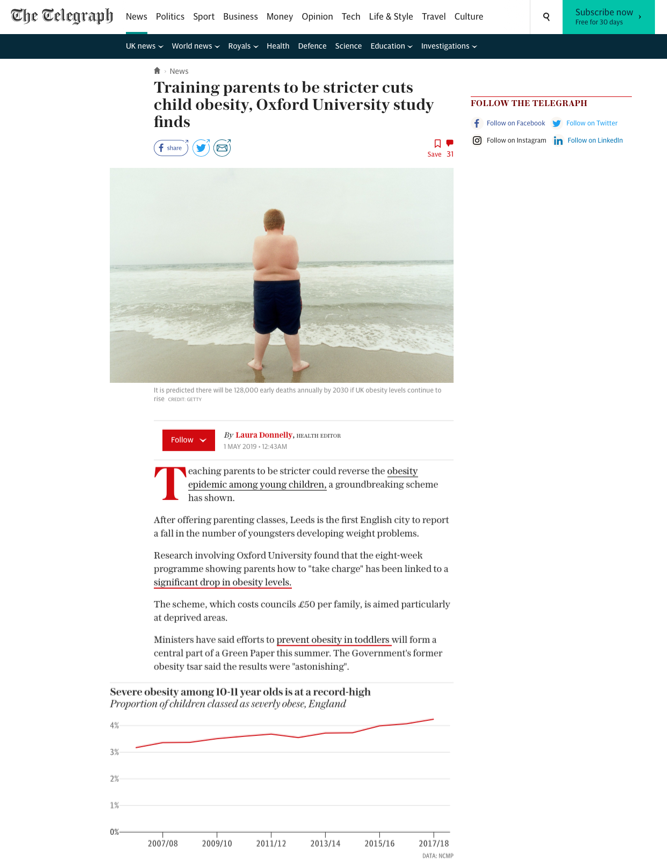 The Telegraph (opinion)
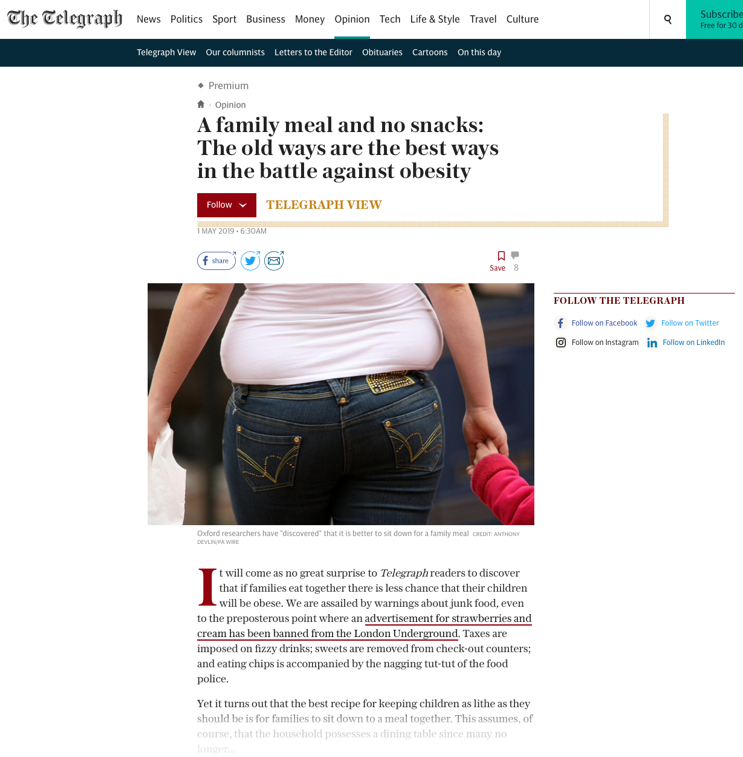 BBC News
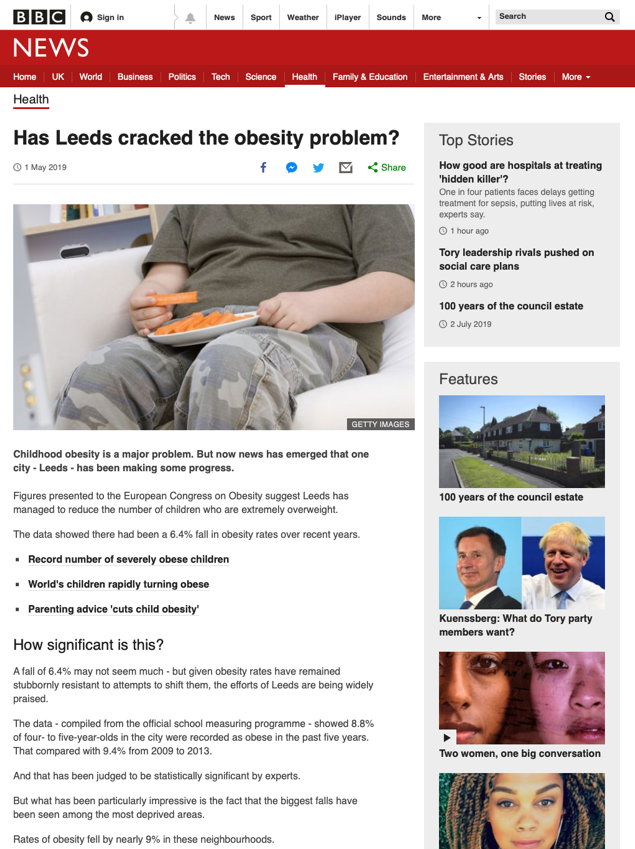 TVNZ (New Zealand)
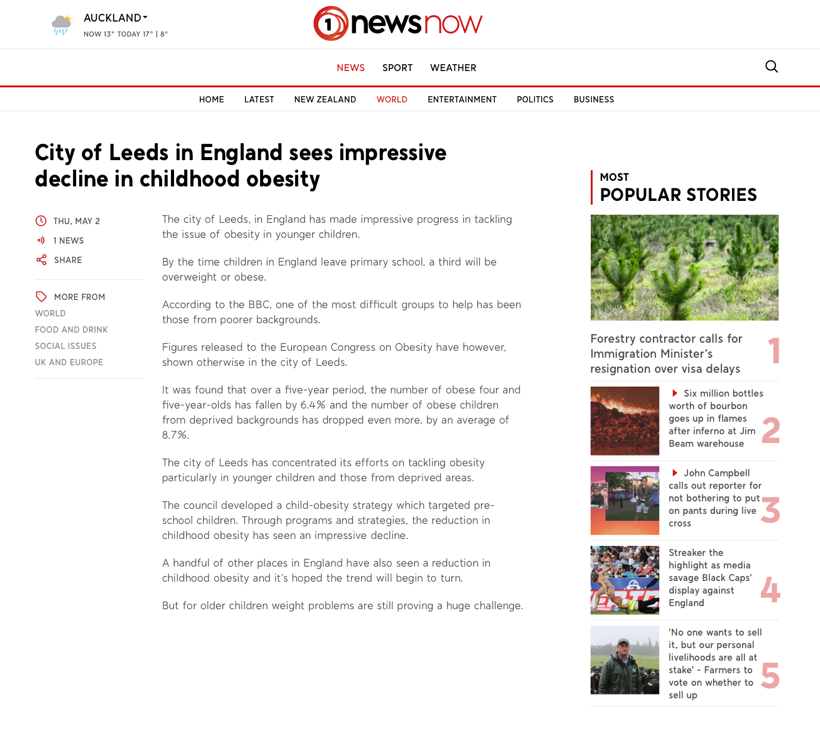 Financial Times
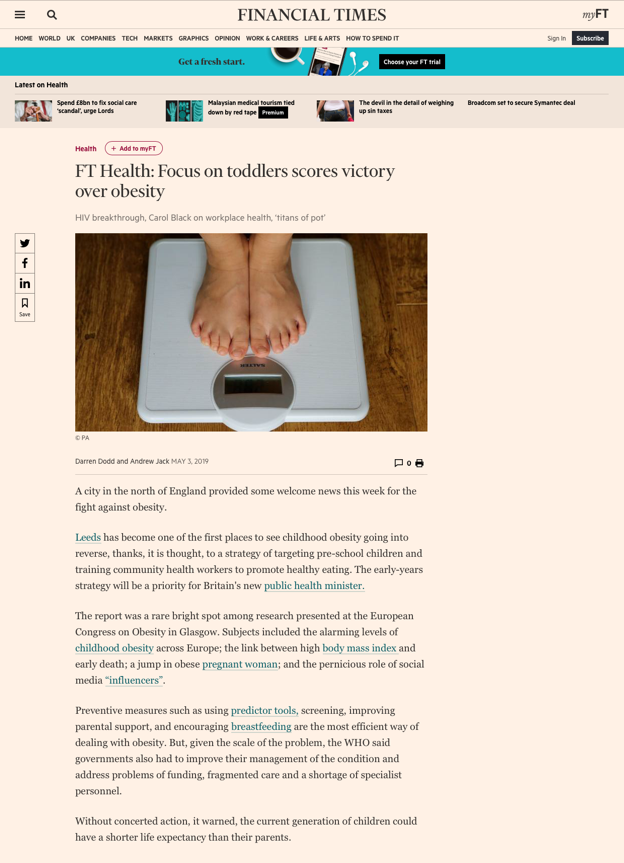 Huffington Post
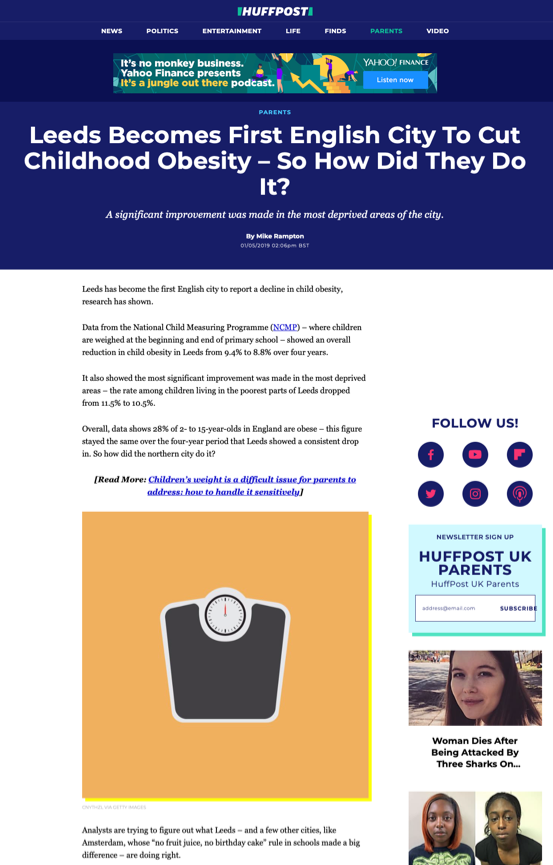 Tony Kirby PR Ltd
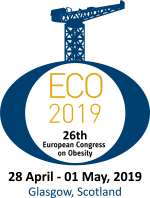